Section 3.3Stoichiometry and Chemical Reactions
In this section:a. Chemical reactions and equationsb. Balancing equationsc. Reaction stoichiometry
Chemical reactions and equations            Reactants              Products
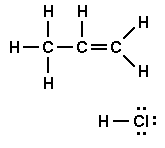 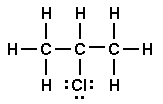 CH3CHCH2 + HCl
CH3CHClCH3
Chemical equation: before and afterMechanism: how you get there
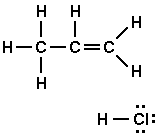 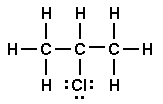 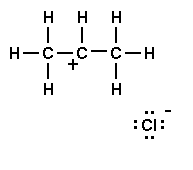 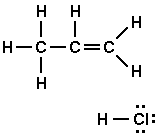 Step 1.
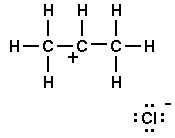 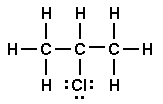 Step 2.
The most important thing: 			It’s the same atoms            Reactants              Products
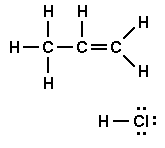 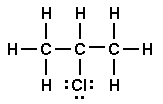 CH3CHCH2 + HCl
CH3CHClCH3
The Law of Conservation of Matter			It’s the same atomsStoichiometric Coefficients:
CH3CHCH2 +   HCl
CH3CHClCH3
C2H2   +   2 H2
CH3CH3
Balancing Chemical EquationsGoal: same number of atoms of each	  element on both sidesRule: you can change stoichiometry coefficients,	 not the molecular formulas
CH4    +     O2
CO2    +  H2O
Another Example:

	Mg         +       O2                            MgO
A bit harder
C4H10    +   O2
CO2    +  H2O
Big misconception: stoichiometric coefficients are NOT how much reacts/forms
CH4    +    2 O2
CO2    +  2 H2O
Balancing Equation = 			mol to mol conversion factor
CH4    +    2 O2
CO2    +  2 H2O
Amounts tables: If 0.46 mol O2 react, how much CO2 and H2O are formed, and how much CH4 reacts?
CH4    +    2 O2
CO2    +  2 H2O
change:
Real experiments use mass, not moles.	gram                  gram conversionsPath:   grams A             moles A            moles B           grams B
25.0 g of O2 react. What mass of CH4 reacts and what masses 
of CO2 and H2O are formed?
CH4    +    2 O2
CO2    +  2 H2O
25.0 g of O2 react. What mass of CH4 reacts and what masses 
of CO2 and H2O are formed?
CH4    +    2 O2
CO2    +  2 H2O
Sections 3.4 and 3.5Limiting Reactants, Percent Yield and Chemical Analysis
In these sections:a. Identifying limiting reactantsb. Calculating theoretical yieldc. Calculating percent yieldd. Chemical analysis
The Idea of Limiting Reactants

If you have 200 tires and 75 steering wheels, how many cars can you make?
Identifying Limiting Reactants

If you have 200 tires and 75 steering wheels, how many cars can you make?

           4 tires + 1 steering wheel  1 car

Mole Ration Method:




Maximum Product Method:
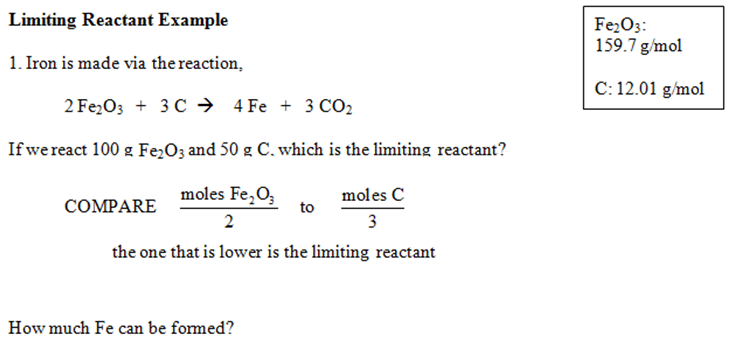 Using Amounts Tables: after determining limiting reactant

Initial amounts: 	Fe2O3: 100 g  = 0.626 mol
			C: 	 50.0 g = 4.16 mol
2 Fe2O3    +    3 C         4 Fe   +     3 CO2
initial

change

final
Percent Yield
Alum Lab Calculations:
Let’s say you start with 0.985 g Al and actually make 14.8 g KAl(SO4)212 H2O product. 
What is the percent yield?
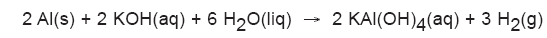 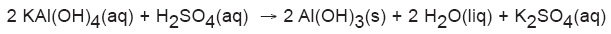 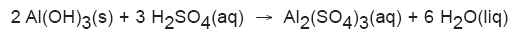 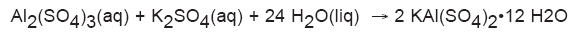 Molar masses: Al = 26.98 g/mol;       KAl(SO4)212 H2O = 474.37 g/mol
Chemical Analysis: Using stoichiometry to determining how much of one thing is in another
A sample of soil is analyzed for the element iodine. A 2.68-g sample is treated so all the 
iodine containing compounds dissolve and the iodine is converted to iodide ion. The 
solution is treated with dissolved Pb2+ ion, and the following reaction occurs:

		Pb2+(aq) + 2 I-(aq)  PbI2(s)
If 0.339 g of PbI2 are obtained, what was the percent iodine in the original sample?
Chemical Analysis: Determining FormulasCHO Analyzer
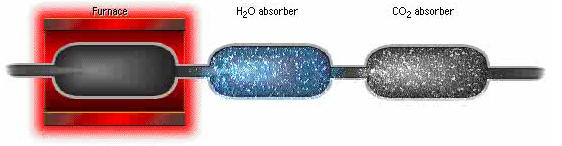 burn: 0.588 g sample     collect: 0.240 g H2O       0.882 g CO2